ФИНАНСОВОЕ ПРОСВЕЩЕНИЕ ВЗРОСЛОГО НАСЕЛЕНИЯ
В СТАВРОПОЛЬСКОМ КРАЕ
Заместитель министра финансов Ставропольского  края
Суслов Юрий Иванович
ПАРТНЕРЫ  РЕГИОНАЛЬНОЙ ПРОГРАММЫ И ЦЕЛЕВЫЕ ГРУППЫ
Роспотребнадзор
Региональный центр
финансовой грамотности
Население с низким 
и средним уровнем дохода
УФНС
Банк России
Межведомственная комиссия
Начинающие ИП, самозанятое население
Министерство экономического развития
ПФР
Пенсионеры, 
лица с ограниченными возможностями здоровья
Рабочая группа
Министерство труда и соцзащиты
Министерство образования
Школьники, воспитанники детских садов, студенты СПО и вузов
Управление по информполитике
КОМПОНЕНТЫ  РЕГИОНАЛЬНОЙ ПРОГРАММЫ
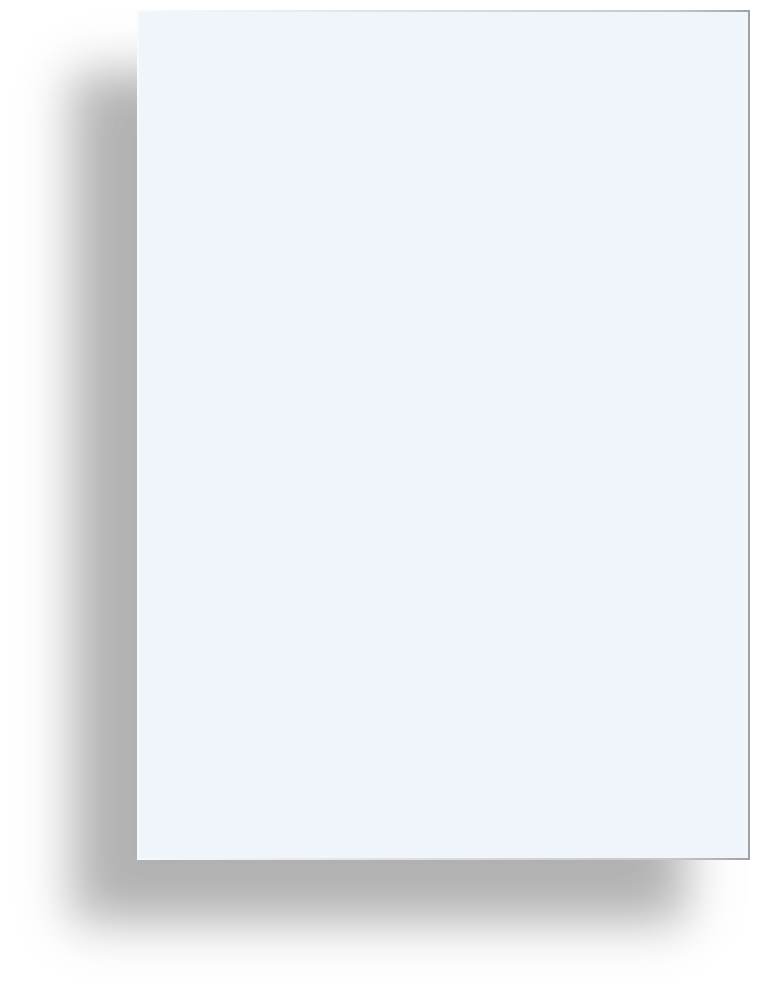 ОБРАЗОВАТЕЛЬНЫЙ КОМПОНЕНТ
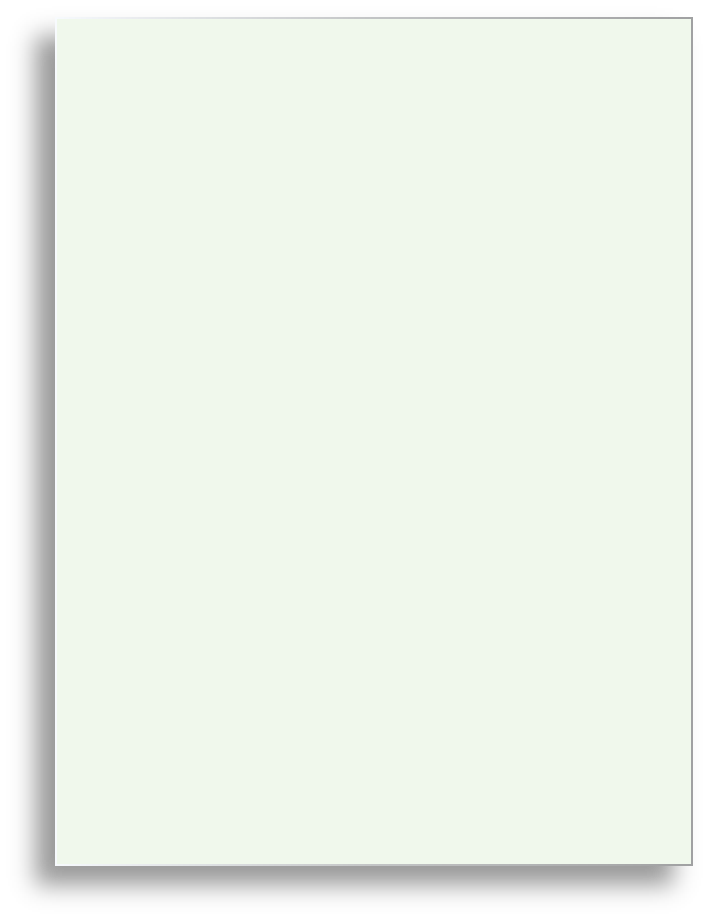 ИНФОРМАЦИОННЫЙ КОМПОНЕНТ
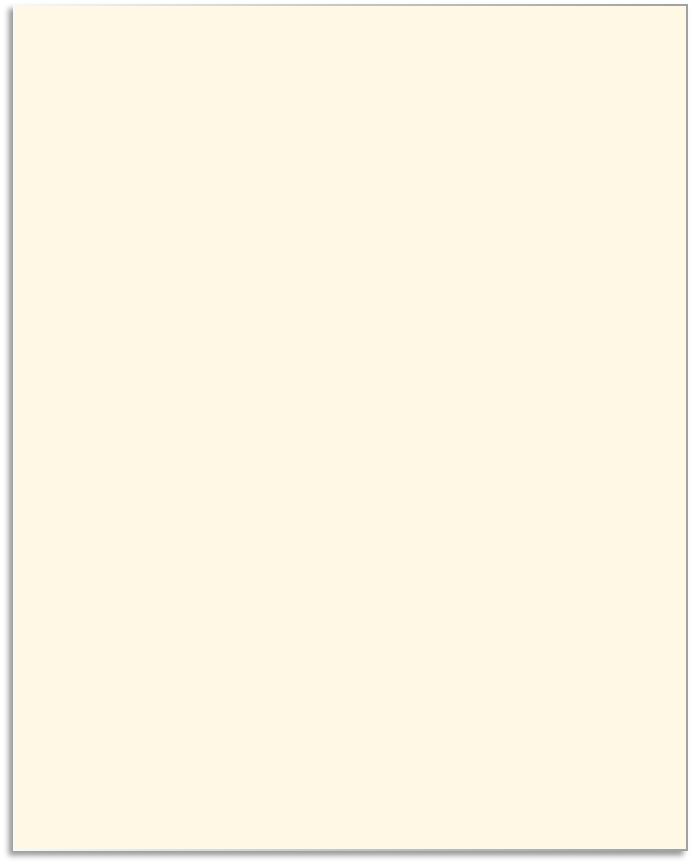 ОБРАЗОВАТЕЛЬНО-РАЗВЛЕКАТЕЛЬНЫЙ КОМПОНЕНТ
ОБРАЗОВАТЕЛЬНЫЙ   КОМПОНЕНТ
МФ СК
РЦФГ
МФ РФ
НМЦ при 
СКИРО ПК и ПРО
Обучение учителей школ методике преподавания ФГ            в школе, ФГОС
Федеральный методический центр по ФГ ВШЭ         и РАНХиГС
Организация деятельности учителей
Координация преподавателей ВУЗов на базе СКФУ
Федеральный методический центр МГУ
Работа 
со студентами ВУЗов и СПО
Площадки ЦСОН
Обучение  консуль-тантов-методистов
 по ФГ при поддержке РЦФГ
Финансовый университет 
при Правительстве РФ
Библиотеки
ИНФОРМАЦИОННАЯ КАМПАНИЯ РЕГИОНАЛЬНОГО ЦЕНТРА
Социальная реклама 
Более 20 выходов в день
на 3 площадках
Социальная реклама
1 800 мин/год   
 Проект «Знания для жизни»
2 выпуска в месяц Х 2 площадки
ТВ
Радио
6 тем Х 100 буклетов Х 33
площадки МФЦ
2 страницы ВКонтакте
Интернет ресурсы АиФ
и ИД Комсомольская Правда
Печать
Интернет